ЗНАЧЕНИЕ КОМПЬЮТЕРНЫХ ТЕХНОЛОГИЙ В ЖИЗНИ СОВРЕМЕННОГО ЧЕЛОВЕКА
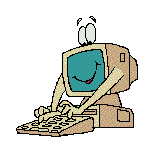 Выполнено ученицой10 А 
МБОУ гимназии №1
г. Светлограда 
Казарян Моника Арменовна
Вопросы :
В каких сферах деятельности  люди используют компьютерные технологии ?
Может ли общество отказаться от использования компьютерных технологий ?
Вредны ли для нашего здоровья компьютерные технологии?
Занимают ли компьютерные технологии самую важную часть в жизни общества ?
Цели :
Узнать в каких сферах деятельности люди используют компьютерные технологии 
Узнать сможет ли общество отказаться от компьютерных технологий .
Узнать вредны ли для нас компьютерные технологии 
Узнать вредны на сколько важны для нас  компьютерные технологии
Введение
Компьютерные технологии занимают наиболее важную часть в современной жизни общества. И самой страшной бедой для человечества было бы потерять все компьютеры одновременно. По последним подсчетам ученых, в случае глобальной катастрофы, сельское хозяйство и промышленность удастся восстановить примерно за век. Тогда как выход из строя всей вычислительной техники, откинет население земли на три-четыре столетия назад.
В каких сферах деятельности люди используют компьютерные технологии ?
Промышленность, транспорт, сельское хозяйство, индустрия отдыха и развлечений – все напрямую зависит от компьютеров. Количество отраслей, в которых задействованы цифровые технологии неуклонно растет. Требуется все больше специалистов для их обслуживания .Появляются новые специальности и профессии. Сегодня по оценкам экспертов 90% всех транспортных перемещений людей связано с информационными целями (совещания, подписи, справки и т.д.).” Особенный вклад ИТ внесли в сферу образования, где были полностью компьютеризованны все учебные заведения, что в конечном итоге позволяет в значительной степени облегчить процесс обучения и образования. Простой пример того насколько мы зависим от компьютеров – автомобиль. Сегодня при отказе или сбое в электрической составляющей, машина просто не сможет сдвинуться с места. Высокие технологии проникли и захватили все сферы общественной жизни.
Сможет ли общество отказаться от компьтерных технологий ?
Информационные технологии очень глубоко проникли в жизнь современного человека, и даже более того –без информационных технологий современное общество не сможет существовать в том виде, в котором оно находится сейчас. Следовательно общество не сможет отказаться от компьютерных технологий
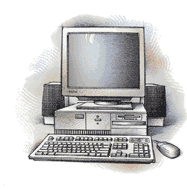 Вредны ли для нашего здоровья компьютерные технологии ?
Влияние КТ на психику человека. Зависимость выражается в двух основных формах: интернет-зависимость и чрезмерная увлеченность компьютерными играми. Мы не будем углубляться в суть этих проблем, ведь при грамотном использовании компьютерных технологий польза несоизмеримо больше, и мы это ощущаем с каждым днем все больше и больше.
Занимают ли компьютерные технологии самую важную часть в жизни общества ?
Компьютерные технологии занимают наиболее важную часть в современной жизни общества. И самой страшной бедой для человечества было бы потерять все компьютеры одновременно. По последним подсчетам ученых, в случае глобальной катастрофы, сельское хозяйство и промышленность удастся восстановить примерно за век. Тогда как выход из строя всей вычислительной техники, откинет население земли на три-четыре столетия назад.
Компьютерные технологии  в образовании
Применение персональных компьютеров позволяет упростить разработку, тиражирование и использование дидактических и научных материалов, повысить качество образования, соответствовать реалиям сегодняшнего дня. Несомненно, что грамотное и комплексное использование информационных компьютерных технологий предоставляет обучающимся, преподавателям, научным работникам возможность эффективнее распределять свое время, реализовывать творческий потенциал. Объемы накапливаемых человечеством знаний и информации размещаемой в Интернете стремительно увеличиваются. Мы также постоянно дополняем и обновляем информацию.
Internet и соц.сети
Жизнь напрямую зависит от компьютера и интернета. Скорость передачи информации растет ежедневно, возрастают и технологические мощности. С помощью технических средств люди с разных концов Земли могут круглосуточно общаться друг с другом, Интернет – это один из популярнейших способов связи на сегодняшний день, главным образом потому, что он общедоступен. Также информационные технологии сегодня позволяют людям практически мгновенно получить доступ к необходимой информации.
Заключение
Подвоя итог, можно сказать, что информационные технологии очень глубоко проникли в жизнь современного человека, и даже более того – без информационных технологий современное общество не сможет существовать в том виде, в котором оно находится сейчас.
Спасибо за внимание!!!!